DIDACTICS
EXPLAIN
DIDACTICTS IS THE ART AND SCIENCE OF TEACHING
Didactics
The word is derived from the greek:
       didaskein (to teach) 
        tekne (art)

The concept is both a science and an art.
  it involves research and experimentation
 it makes use of creativity to adapt to     	  specific  circumstances
DIDACTICS
The branch of pedagogy that deals with:
 the theory of education 
The theory of instruction 
 how children are brought up by means of the teaching process.
DIDACTICS
Didactics is the discipline which studies the relationship between teaching and learning. (Gutiérrez, 2001).

Didactics deals with the formal aspects of teaching, methodology and all elements that interact within the classroom.

Didactics concerns about objectives, teaching, motivation, discipline in class, communication, evaluation, and methods and techniques.
Didactics
It is a discipline oriented mainly towards practicality, and it studies the teaching-learning process and it approaches it systematically.
It covers the whole range of activities (Instructional design, teaching models, assessment practices, human development and curriculum development). 
The word "Didactic " is not commonly used in English educationists' language.
DIDACTICS
The study of didactics has given way to the development of:
Strategies
Methods
Techniques and Procedures

 All of the above have an effect on the teaching process.
DIDACTICS
For its study, it can be divided as follows:     General Didactics 
    Special Didactics
EXPLAIN
The difference between General Didactics and Special Didactics.
General Didactics
Deals with the general principles and standards to guide the teaching-learning process toward educational goals.
Studies  the elements common to education in any situation 
Provides descriptive models, explanations and interpretations applicable to general education, to any subject and in any stage or educational environment.
Analyzes  the main trends in education.
Applies to any individual no matter the area or subject
SPECIAL DIDACTICS
Studies the methods for teaching a specific      	subject. 
     It is closer to practice than General 	Didactics.
Elements of the Didactive Practice
The student and learning
The teacher and teaching
The subjects and structures
The context for the implementation of the curriculum.
THE GOALS OF DIDACTICS
Theoretical Goal:  
 To adquire and enrich the knowledge about the teaching learning process (object of study).
To describe, explain and interpret the teaching learning process.

Practical  Goal:
Regulate and direct  the learning teaching practice.
Elaborate proposals for action and interventation.
DIDACTICS
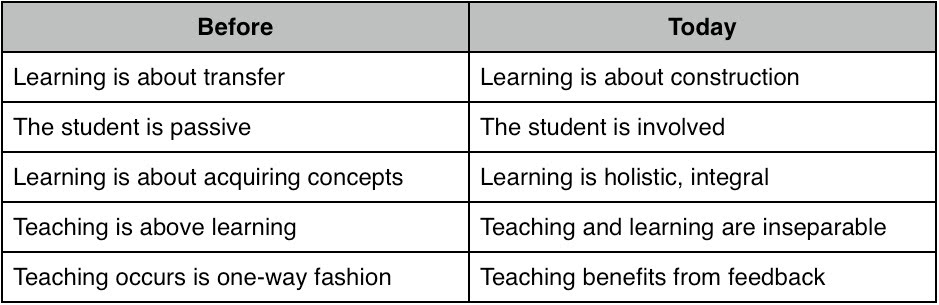 CONCLUSION
Didactics: Science
Scientific Location: Education
Objective: Study the teaching learning process
DIDACTICS